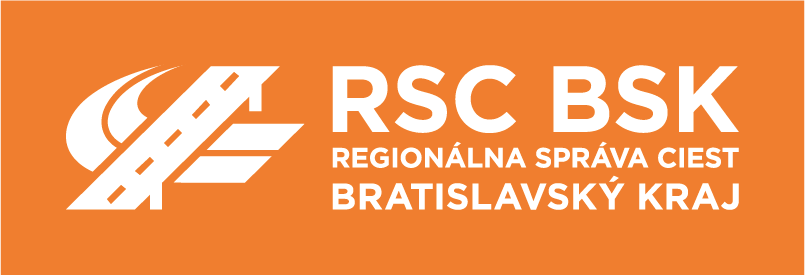 ÚSEK ÚDRŽBY A OPRÁV
Ing. SIDOR BRANISLAV
Predmet činnosti Úseku údržby a opráv
Bežná údržba komunikácií
Čistenie vozoviek, krajníc , Čistenie a údržba priekop, rigolov, priepustov
Vysprávky povrchu rôznym spôsobom, zalievanie trhlín, úprava medzníkov a obrubníkov, údržba, zrezávanie krajníc, čistenie a údržba cestnej kanalizácie, vpustov, šácht
Zriadenie, čistenie, oprava, výmena a likvidácia zvislého dopravného značenia
Vodorovné dopravné značenie
Údržba a opravy oceľových zvodidiel, zábradlí, smerových stĺpov, zrkadiel, údržba a čistenie odstavných plôch
Starostlivosť o stromy, kry, trávnaté porasty, likvidácia divokých skládok, separácia odpadu, uskladnenie odpadu na verejných skládkach
Odstraňovanie následkov havárií a mimoriadnych udalostí
Zriadenie a likvidácia čiastočnej uzávierky, označenie prekážky na vozovke
Prehliadky a dozor nad cestami
Predmet činnosti Úseku údržby a opráv
Bežná údržba mostovČistenie stavby mosta, územia pod mostom, krajníc, kosenie a výrub krovia pod mostomÚdržba stálych zariadení v nosnej konštrukcii mosta, čistenie a údržba mostných diaľničných uzáverov, vysprávky vozovky, chodníkov, omietok a krycích vrstievČistenie a údržba bezpečnostných zariadení (zábradlia, zvodidlá)Údržba, opravy a výmena tabuliek s evidenčným číslom, prehliadky mostov
Predmet činnosti Úseku údržby a opráv
Bežná údržba v rámci  platnej legislatívyLokálna údržba vozoviek, opravy výtlkov a trhlín v dĺžke menej ako 30m, lokálne opravy obrusných a ložných vrstiev asfaltových vozoviek či vysprávky výtlkov, tzv. ľahkú údržbu ciest do hĺbky 5 – 7 cm  Údržba krajníc, cestného vybavenia (najmä dopravného značenia, zvodidiel či tlmičov nárazov), odvodňovacích zariadení či svahov zemného telesaÚdržba cestnej zelene a čistenie komunikácií Zimná údržbaZabezpečuje zjazdnosť a prevádzkovú spôsobilosť ciest odstraňovaním snehua posypom vozoviek podľa každoročne schvaľovaného Operačného plánu zimnej údržby ciest
Predmet činnosti Úseku údržby a opráv
Zimná údržba
Zriadenie, úprava a likvidácia skládok materiálu
Príprava chemického roztoku
Postavenie, oprava, údržba a zber prenosných snehových prekážok a snehových kolov
Osadenie a likvidácia zvláštneho značenia pre výkon zimnej služby
Posyp inertným, chemickým a zmiešaným materiálom
Odstraňovanie snehu pluhovaním, snehovými frézami
Čistenie ciest a mostov po zimnej údržbe
Odvoz snehu z prejazdných úsekov ciest
Odstraňovanie prekážok – sprejazdňovanie úsekov
Obhliadky úsekov, dispečersko-spravodajská služba, pohotovosť na pracovisku/doma
Porovnanie VÚC – základné ukazovatele
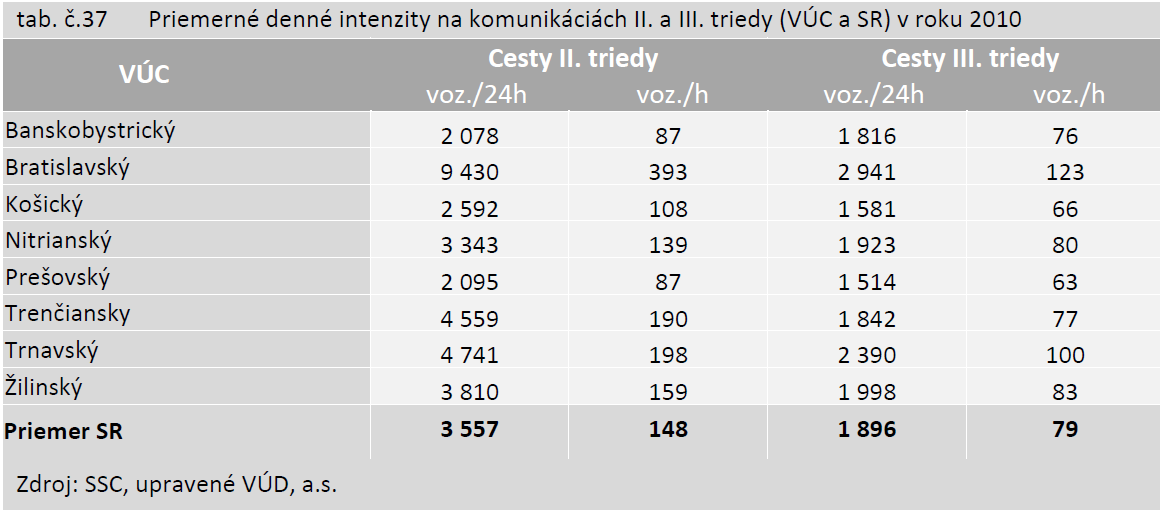 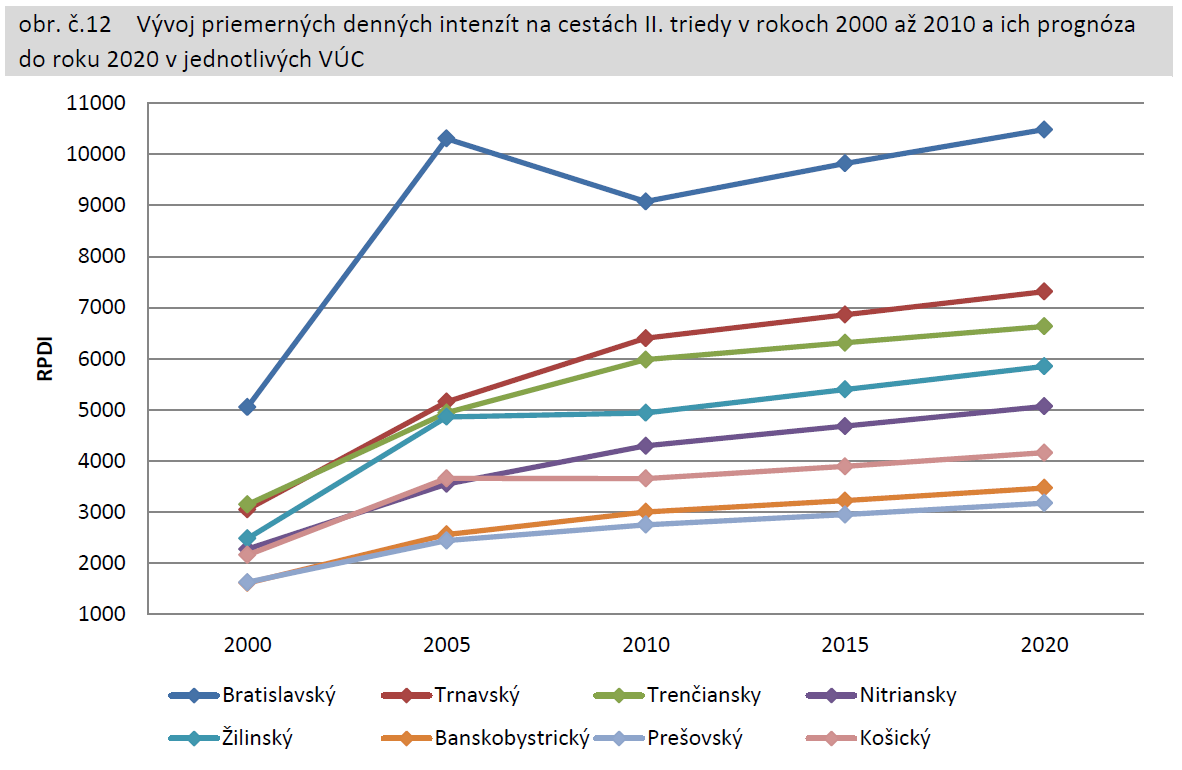 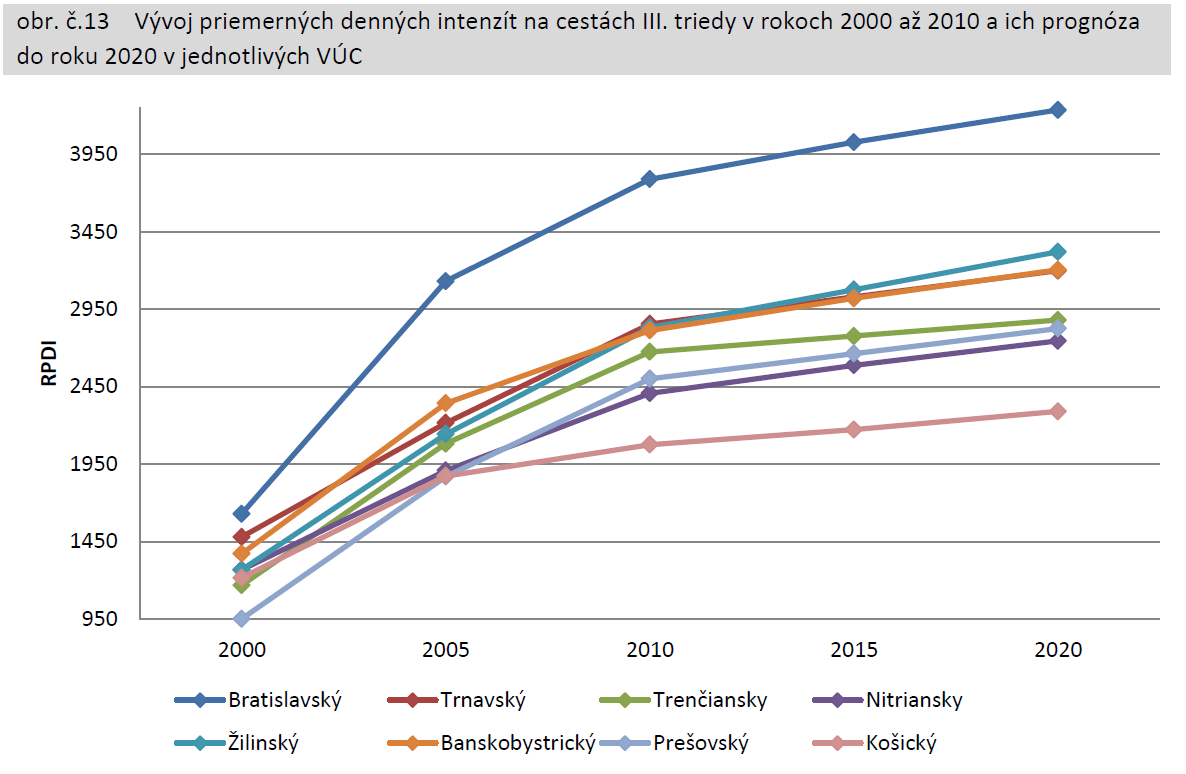 Vízia a cieľ Úseku údržby a opráv
Poskytnúť  cestujúcemu možnosť využívať kvalitnú infraštruktúru a doplnkové  služby,
Eliminovať havarijné úseky v cestnej sieti kraja, 
Znížiť dopravnú nehodovosť v cestnej sieti kraja,
Zlepšiť automobilovú dostupnosť na území BSK,

Zabezpečiť: 
zimnú údržbu ciest podľa operačného plánu, 
zjazdnosť komunikácií po zimnej sezóne, 
bežnú údržbu komunikácií na území kraja, 
plynulé a bezpečné využívanie komunikácií, 
operatívne odstránenie problémov vzniknutých na cestách BSK,
kvalitné cestné spojenie v rámci jednotlivých okresov a s hl. mestom Bratislava, rekonštrukciou ciest II. a III triedy,
zvýšenie bezpečnosti dopravy.
Audit jestvujúceho stavu stredísk Malacky, Pezinok a Senec
Nehnuteľnosti stredísk, garáže techniky a sklady soli nespĺňajú požiadavky na moderné, energeticky úsporné a ekologicky prevádzkované strediská 21.storočia  
Technika zimnej a bežnej údržby a strojové vybavenie je technicky a morálne zastaralé, neschopné dlhodobej bezporuchovej prevádzky 
Zabezpečenie stredisko Pezinok obslužným personálom do 31.3.2021, nutnosť zabezpečiť kompletné zabezpečenie personálom a technikou
Majetkovo-právny problém strediska Pezinok – na svoju činnosť využíva pozemok vo vlastníctve tretej osoby
Dlhodobo  neriešený problém bezpečnosti zamestnancov pracujúcich na ceste – nevyužívanie moderných bezpečnostných prvkov upozorňujúcich na prácu na ceste
Aktuálny stav stredísk – sumárna tabuľka áut zimnej údržby a personálu RCB+BSK
Stav techniky vo vlastníctve RCB a BSK, ktorú prevezme RSC, keďže nemá inú možnosť, je na hranici životnosti odhadovanej v mesiacoch, bude potrebné investovať do generálnych opráv v sume cca 1.120.000,-€ pre zabezpečenie údržby pre zimnú sezónu 2021/2022. Zo súčasného vozového parku v počte 14 ks dožíva 10 ks (životnosť, potreba GO, chýbajúce STK atď.) Potreba začatia GO uvedených vozidiel je ASAP, lebo doba trvania GO je 4-5 mesiacov.
Generálne opravy sú nutné aj z pohľadu bezpečnosti a ochrany zdravia pri práci.
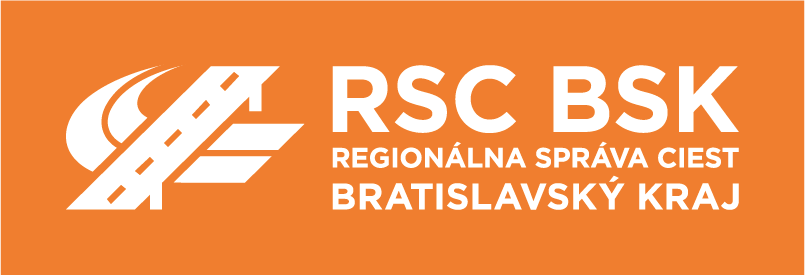 Mechanizmy údržby ciest a strojné zariadenia – podľa veku
(prevod z RCB na RSC)
z
Z 29 strojných zariadení je: 33,33% zaradených v rokoch 2003-2006, stroje staršie ako 15 rokov58,97% v rokoch 2007-2012  7,69%    v rokoch 2018-2020.
Z 19 mechanizmov pre údržbu ciest je: 
31,58 % zaradených v rokoch 1986-2006, mechnizmy a autá staršie ako 15 rokov 
42,11% v rokoch 2012-2014 26,32%  v rokoch 2016-2018.
Vyše 90% strojných zariadení je starších než 8 rokov.
Takmer 75% mechanizmov je starších než 6 rokov.
Mechanizmy údržby ciest a strojné zariadenia podľa veku
(prevod z BSK na RSC)
z
z
Z 24 mechanizmov údržby ciest je:
20,83 % zaradených v rokoch 1971-1988, 25% v rokoch 1990-1998 a
54,17%  v rokoch 2005-2008.
Z 36 strojných zariadení je:27,78% zaradených v rokoch 1976-1996, 36,11% v roku 2005 a36,11% v rokoch 2008-2009.
Všetky mechanizmy sú staršie než 12 rokov .
Všetky strojné zariadenia sú staršie než 11 rokov.
Kroky na dosiahnutie cieľov
Obstaranie novej techniky na základe dlhodobého plánu obnovy techniky, s jej využitím počas celej sezóny 

V prípade, že sa nepodarí obstarať novú techniku pre sez.21/22, ako náhradné riešenie uvádzame potrebu finančných prostriedkov v prípade nezabezpečenia potrebnej techniky na zimnú údržbu na zimu 2021/2022 – investície do generálnych opráv a nájmu techniky

Audit strediska v Pezinku s možnosťami obnovenia spôsobilosti ako plnoprávneho strediska RSC, alebo jeho úplné zrušenie, či nahradenie na výhodnejšom mieste, s možnosťou zabezpečovania údržby z menšieho počtu stredísk, ako aj preverenia jestvujúcich okruhov zimnej údržby s obmedzením jalových kilometrov vozidiel zimnej údržby
Príklady modernej techniky, ktorú chceme zabezpečiť pre strediská
Nadstavba na podvozok – nerezová korba na asfaltový betón – vyspravenie povrchu
Nadstavba na podvozok – zametacia + prídavné ramená kefy + zadné sacie zariadenie
Základňa – PODVOZOK s viacúčelovou hydraulikou - nákladné vozidlo – sypač + čelne nesená radlica + sklápač
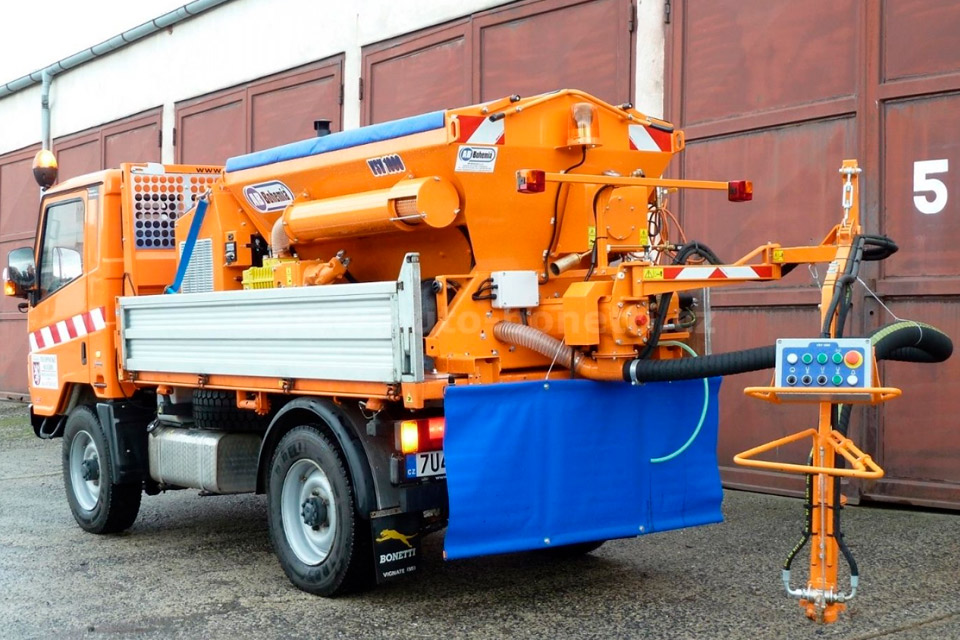 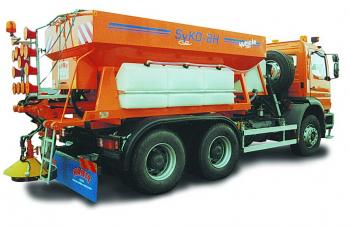 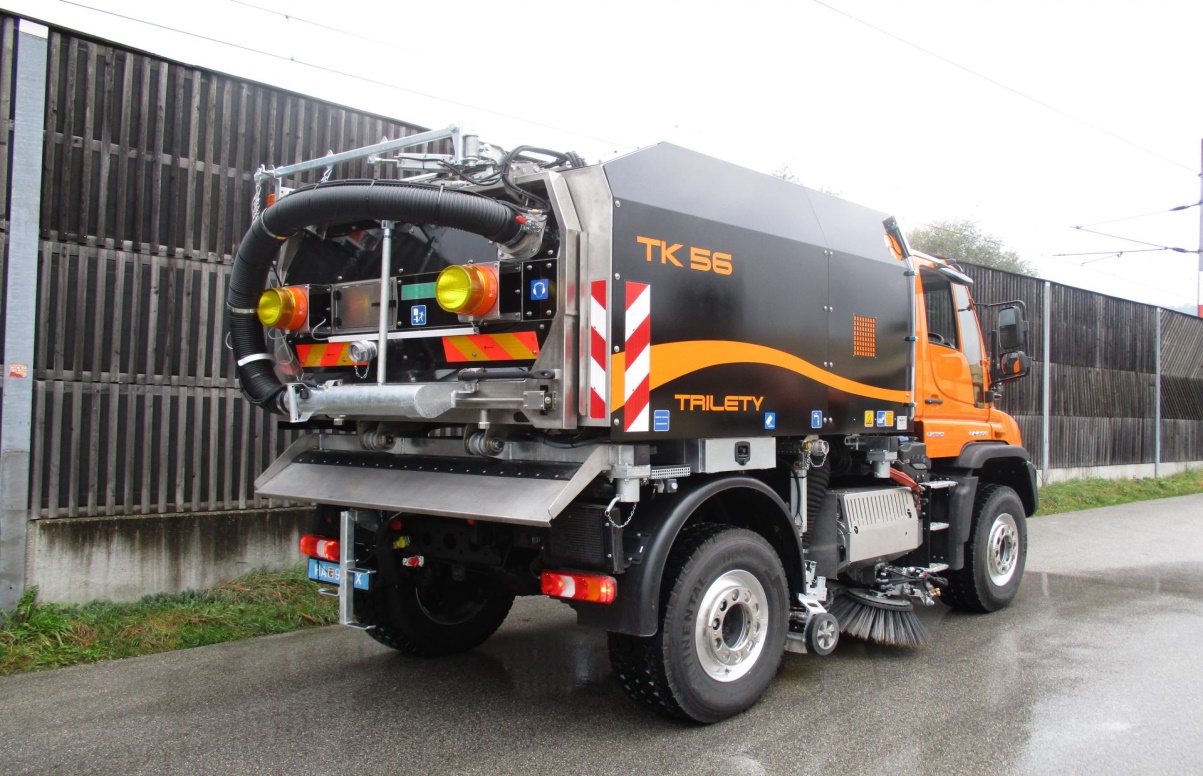 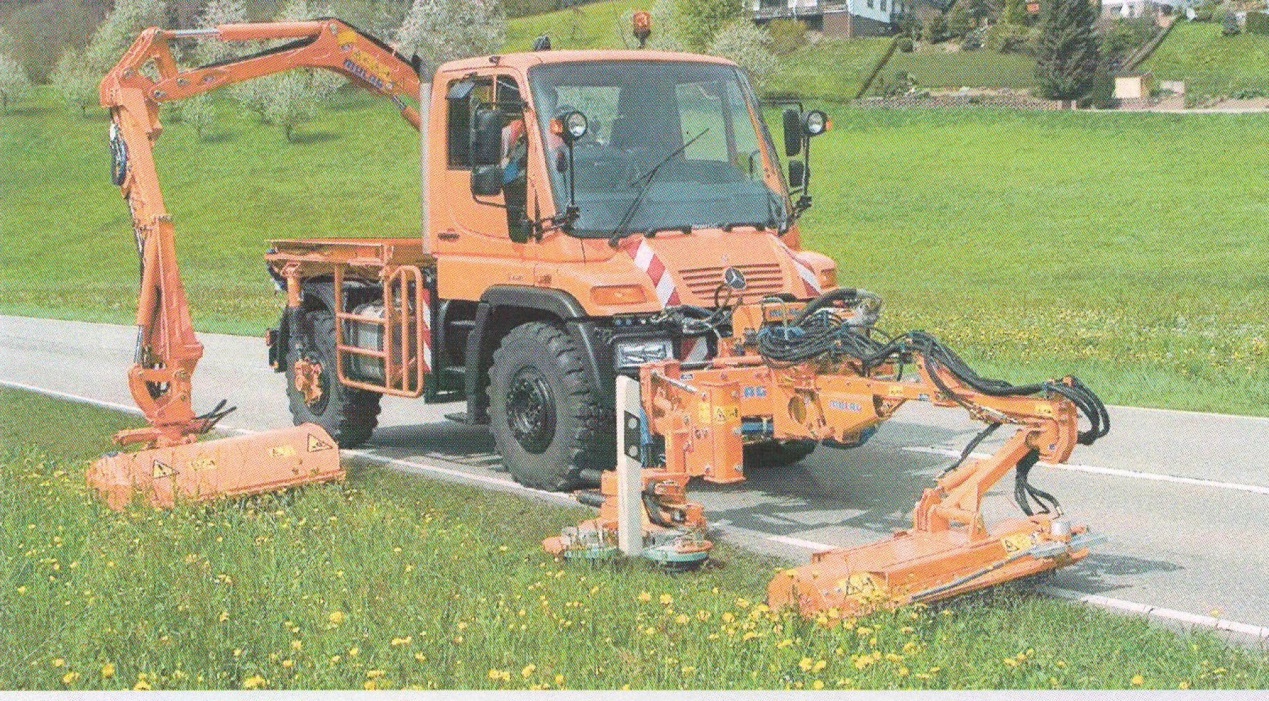 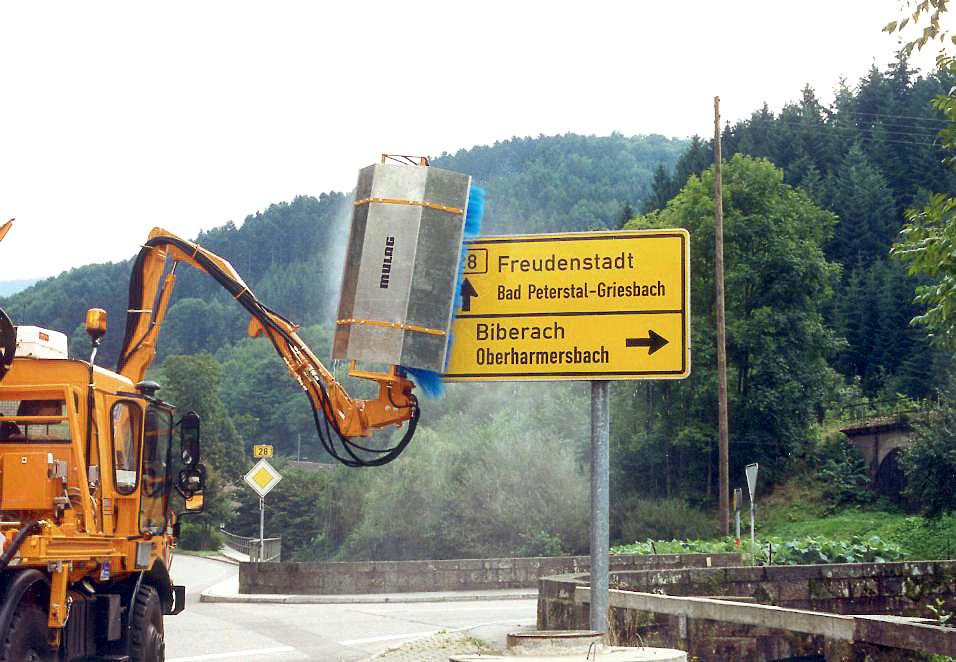 Prídavné zariadenie k podvozku – WAP systém na čistenie smerových stĺpov, ZDZ
Prídavné zariadenie,            kosačkové ramená
Potreba základného strojového vybavenia každého strediska by mala zohľadňovať ich maximálne využívanie tak počas bežnej ako aj zimnej údržby.
Príklady moderného strojového vybavenia stredísk
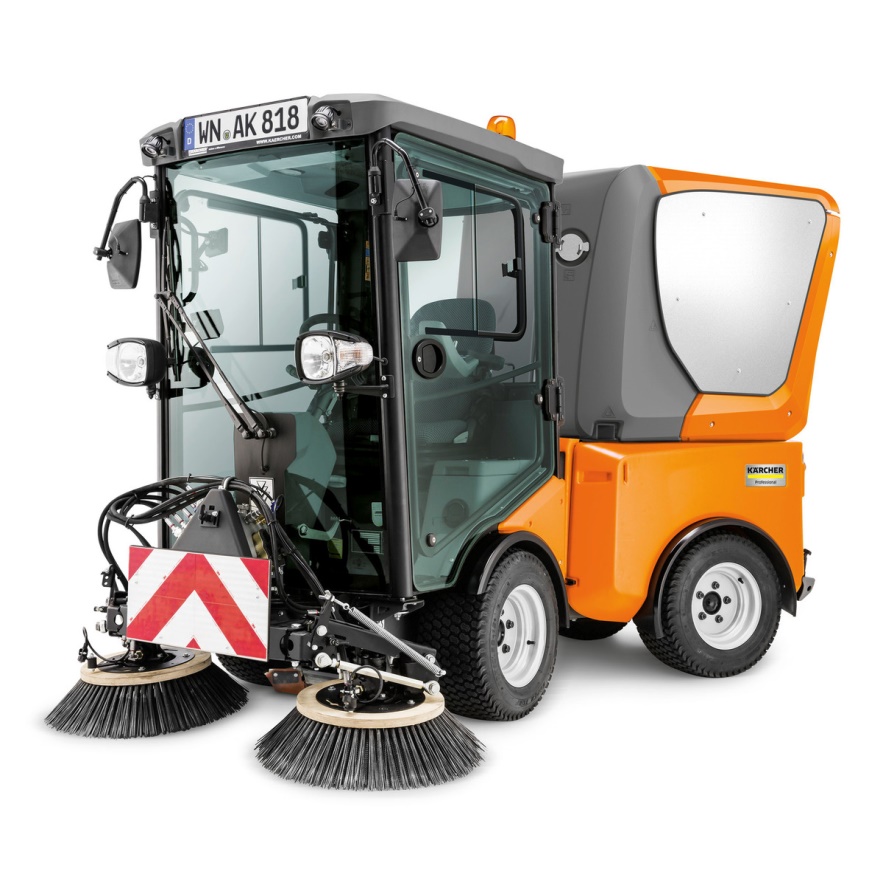 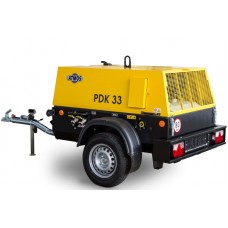 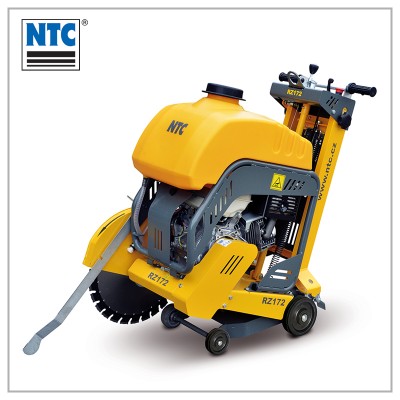 Malá komunálna technika na cyklotrasy – s prídavným zariadením – kosačkové rameno, zametacia metla s nadstavbou
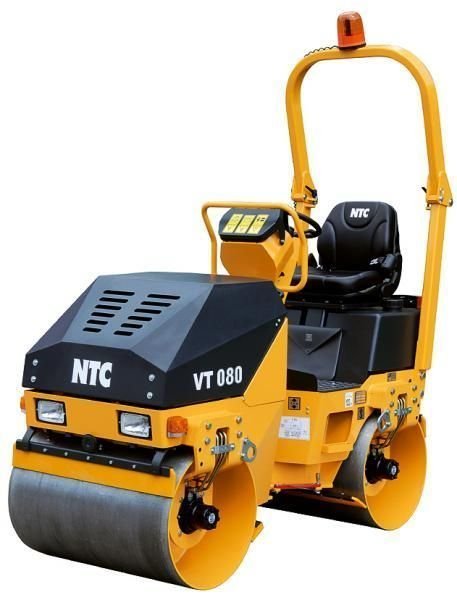 Pojazdný kompresor
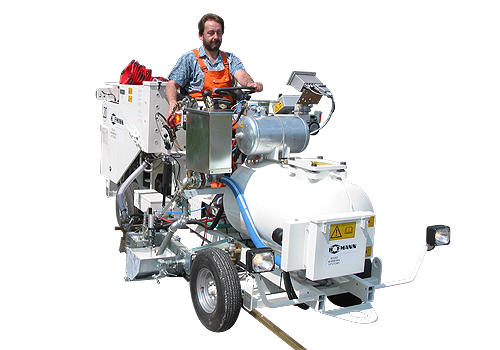 Vyrezávač živičných vozoviek
Vibračný valec min. 1,0 t
Vozidlo na striekanie vodorovného dopravného značenia
Potreba základného strojového vybavenia každého strediska by mala zohľadňovať ich maximálne využívanie tak počas bežnej ako aj zimnej údržby.